Nanoplasmonic structures: Designing electromagnetic fields
Benji Börner
1
Content
short revision
Surface Plasmon Polariton (SPP) mathematical
SPP excitation by electons
SPP excitation by photons
nanoplasmonic structures
experimental applications
2
Revision
surface plasmons on metal surface
coherent oscillation of free electrons
can be excited by electrons and photons
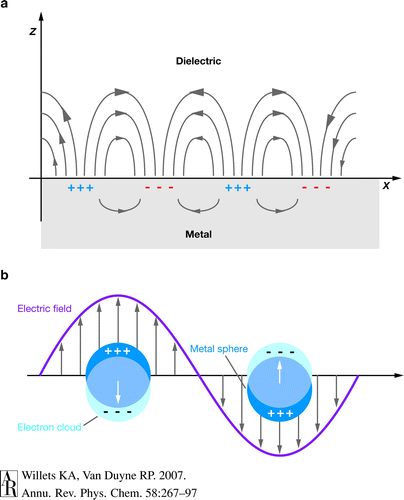 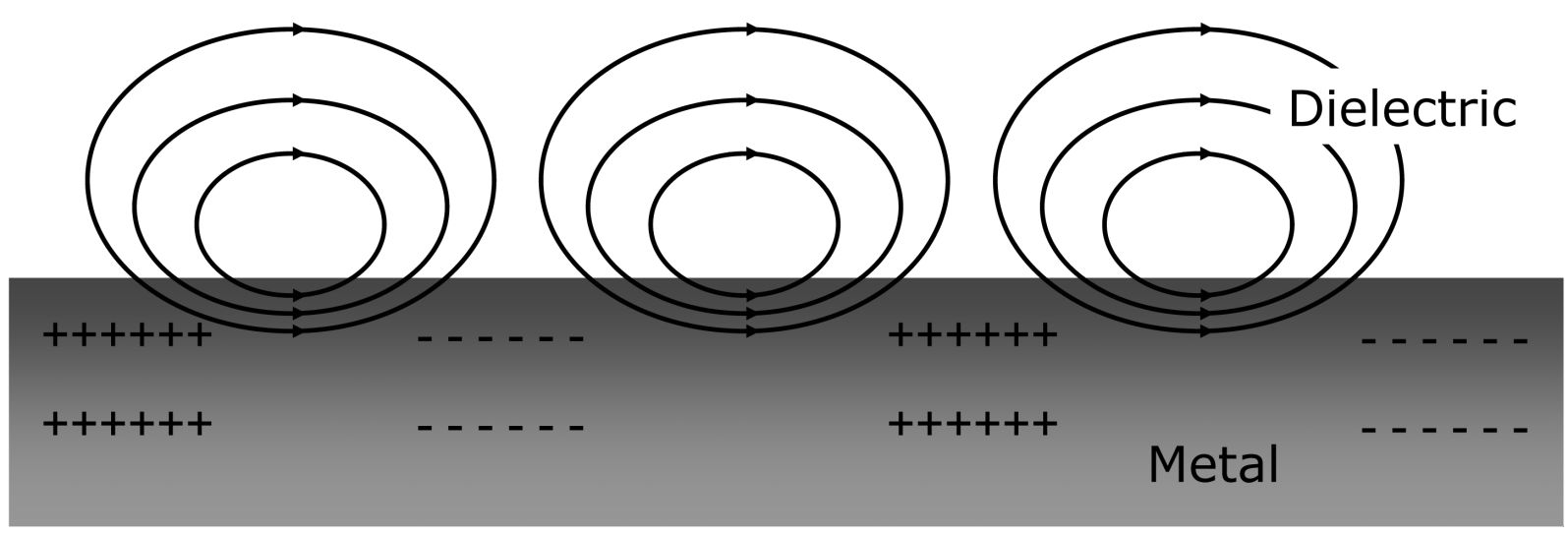 3
www.ucd.ie
mathematical explanation – dispersion relation
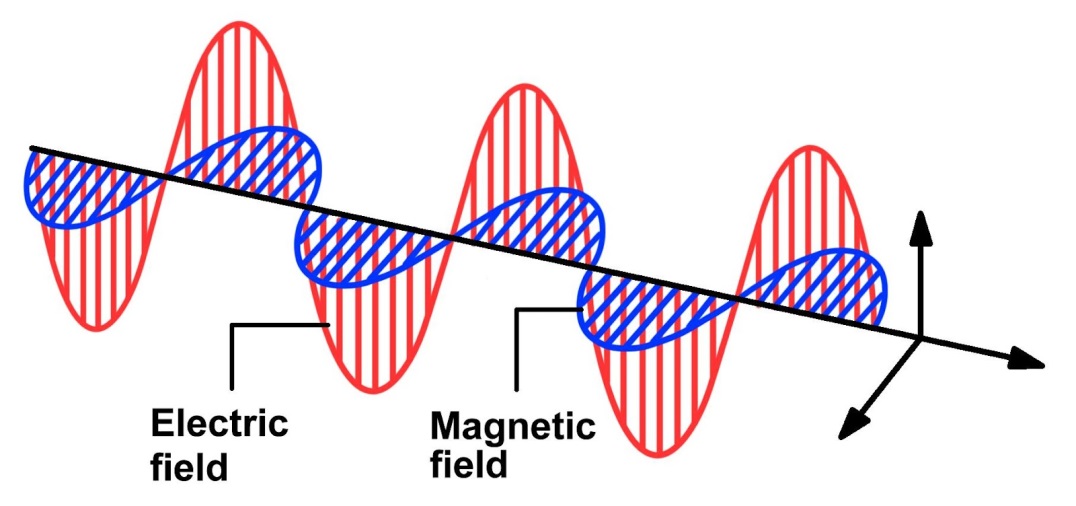 mysite.du.edu/~lconyers/SERDP/Figure5.htm
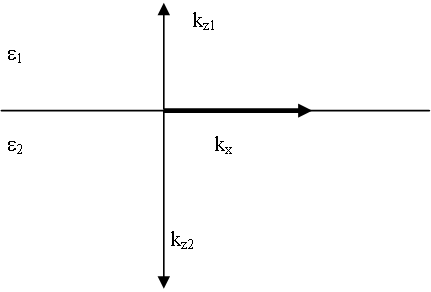 4
mathematical explanation – dispersion relation
5
mathematical explanation – dispersion relation
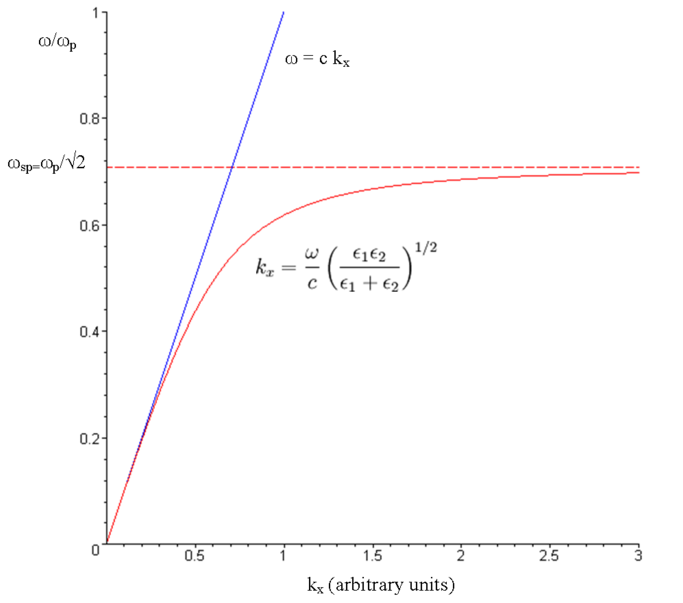 real part
imaginary part
6
mathematical explanation – dispersion relation
7
mathematical explanation
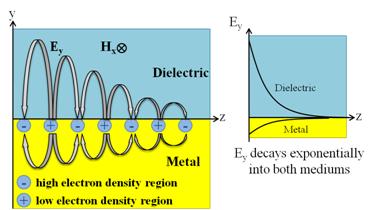 http://erbium.ece.mcgill.ca/research/plasmonic-interconnects/
8
SPP excitation by electrons
electron scattering on surface
parallel part creates surface plasmon polariton
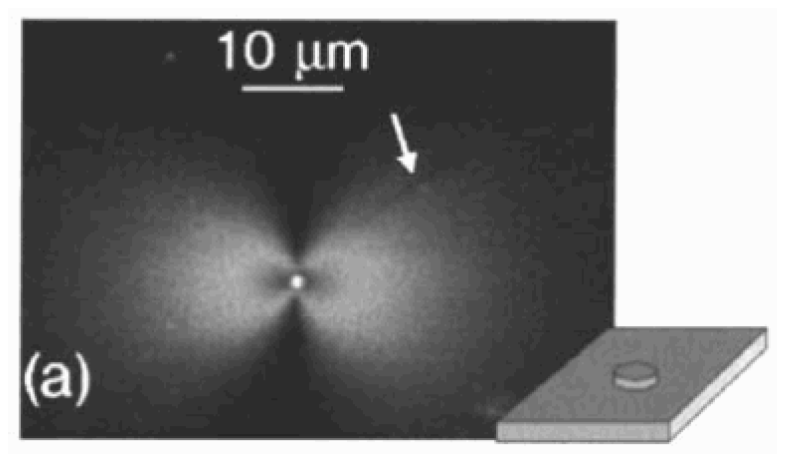 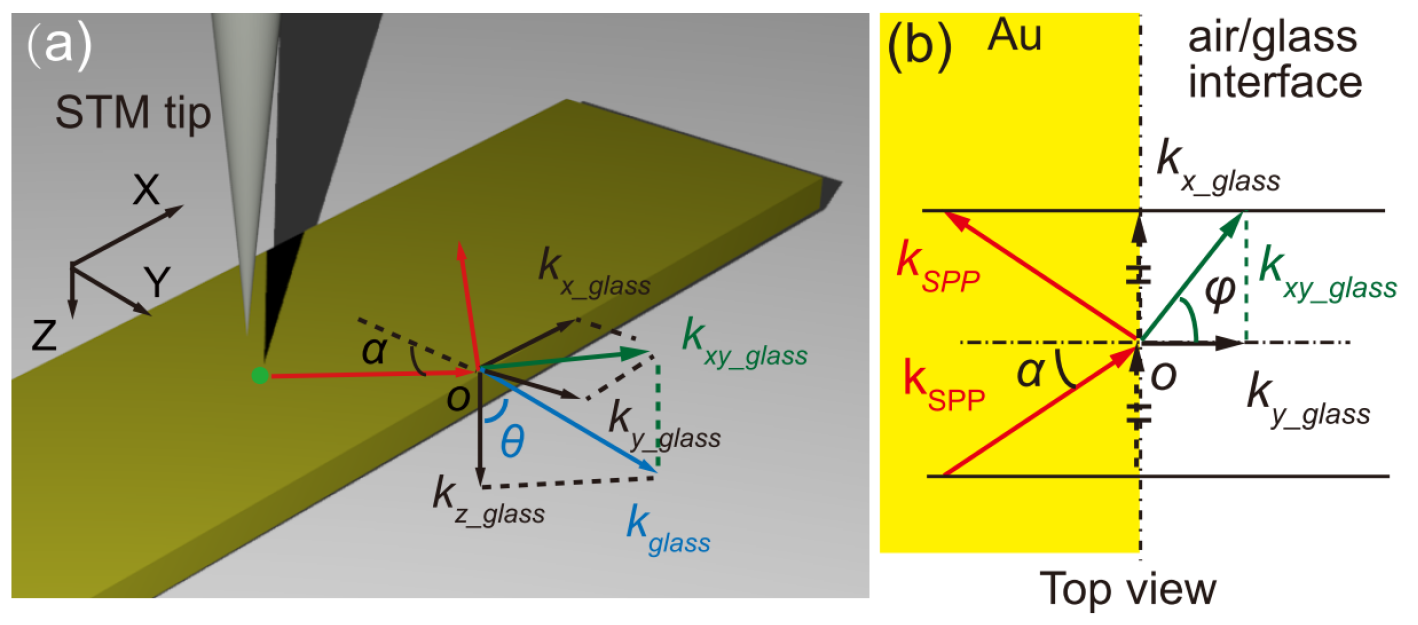 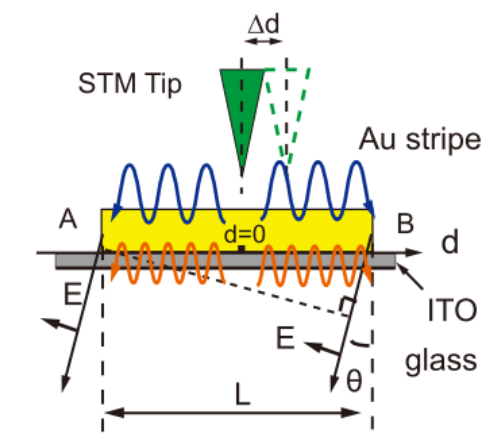 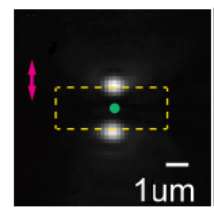 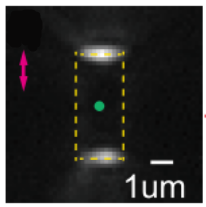 9
Yang Zhang et.al. “Edge scattering of surface plasmons excited by scanning tunneling microscopy”, Maier - Plasmonics
SPP excitation by photons
need to match wavelength and momentum

tools like prisms or gratings needed
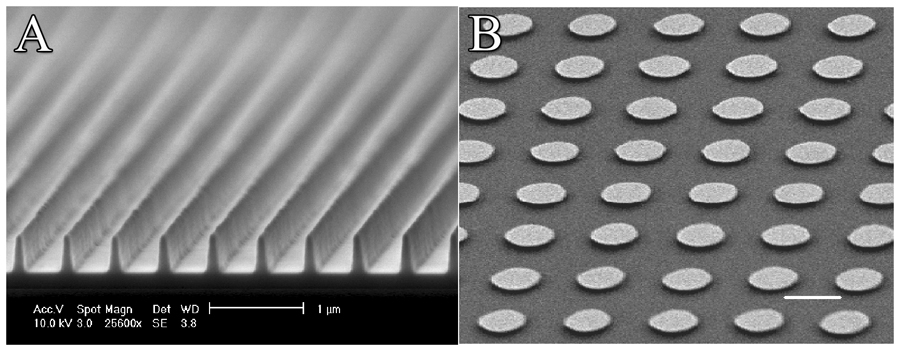 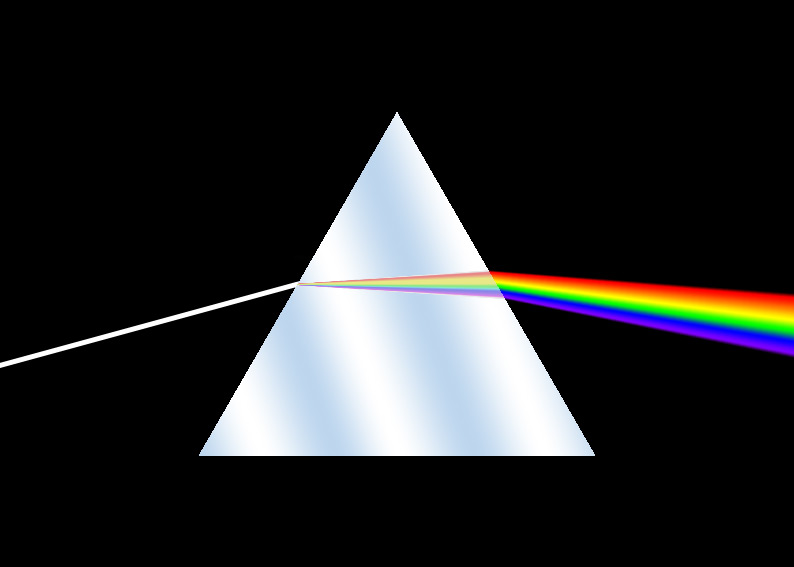 http://pjmedia.com/lifestyle/files/2013/07/Dispersion_prism.jpg
10
SPP excitation by photons - prism
prism in Kretschmann configuration
different dielectric functions match momentum
evanescent wave excites SPP
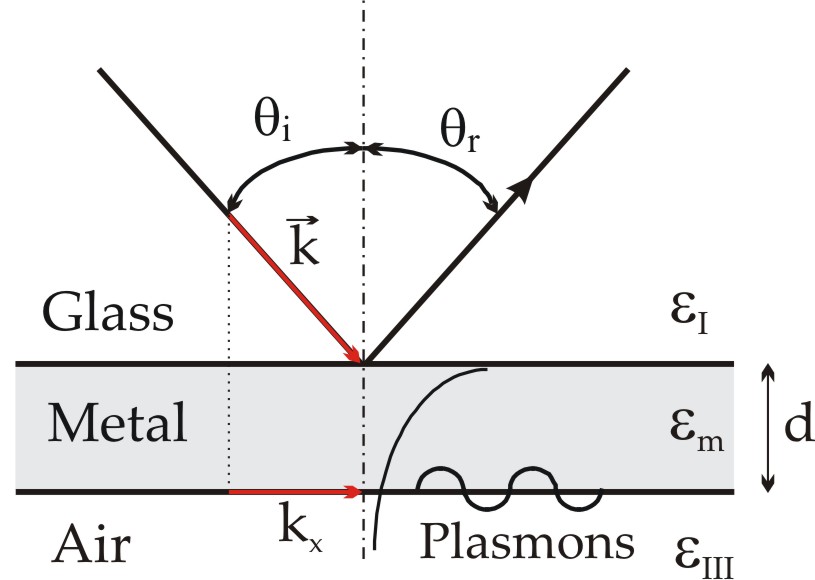 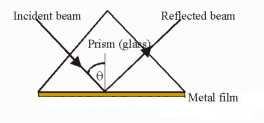 11
Google.de -> Kretschmann configuration
SPP excitation by photons - prism
prism in Otto configuration

SPP excited on top of metal film
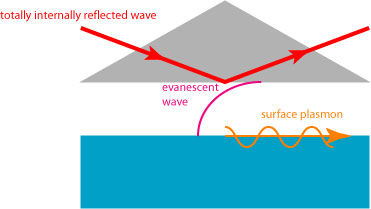 http://skullsinthestars.com/2010/09/21/optics-basics-surface-plasmons/
Minghui Hong et.al „ Maskless multibeam laser irradiation enables large-area nanostructure fabrication“
12
SPP excitation by photons - grating
excitation with grating

reciprocal grating vector gives imaginary part
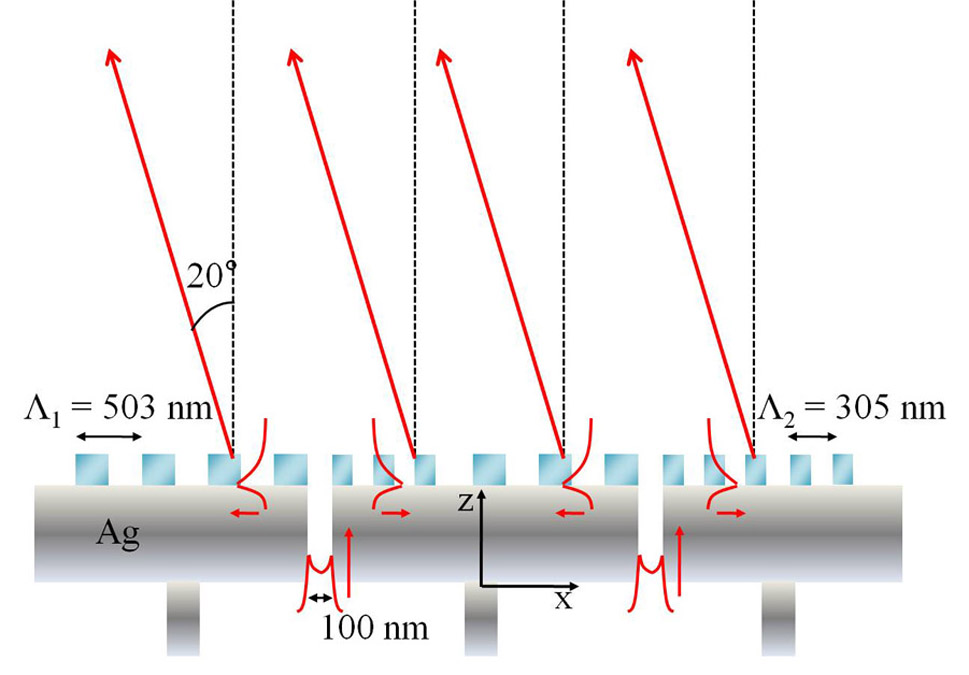 13
Byoungho Lee et.al. „Shaping and focusing light beams with plasmonics”
SPP excitation
SPP scatter on defects

defects provide free space radiation
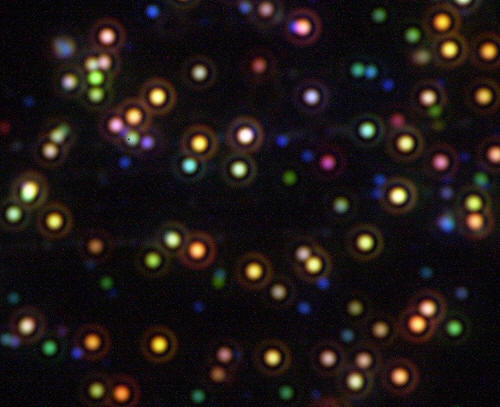 14
http://www.westga.edu/~chem/facultydocs/stuart.htm
nanoplasmonic structures – gratings
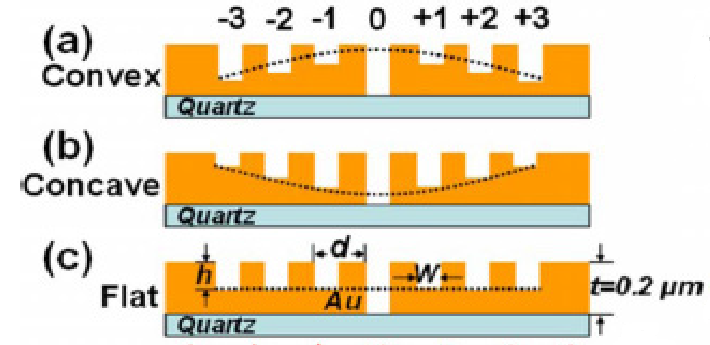 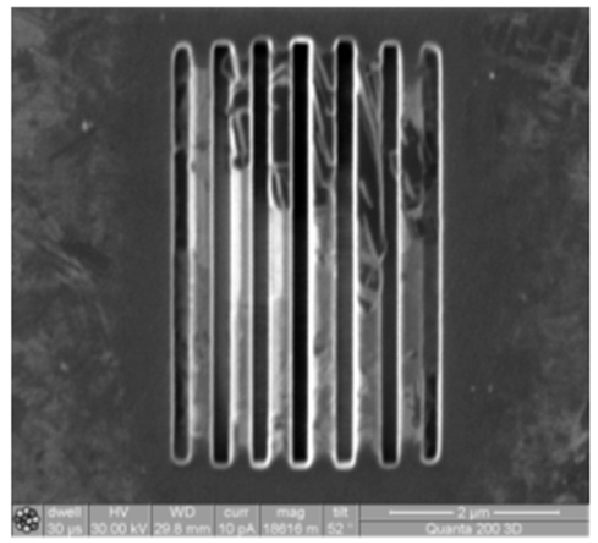 15
Yongqi Fu et. al. “Plasmonic Lenses”
nanoplasmonic structures – flat gratings
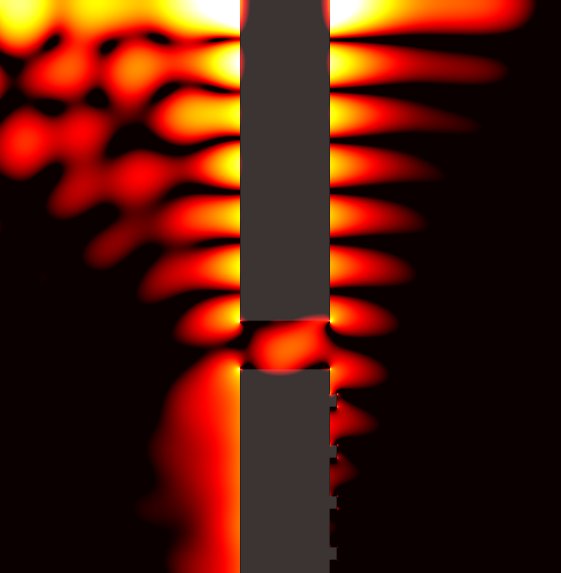 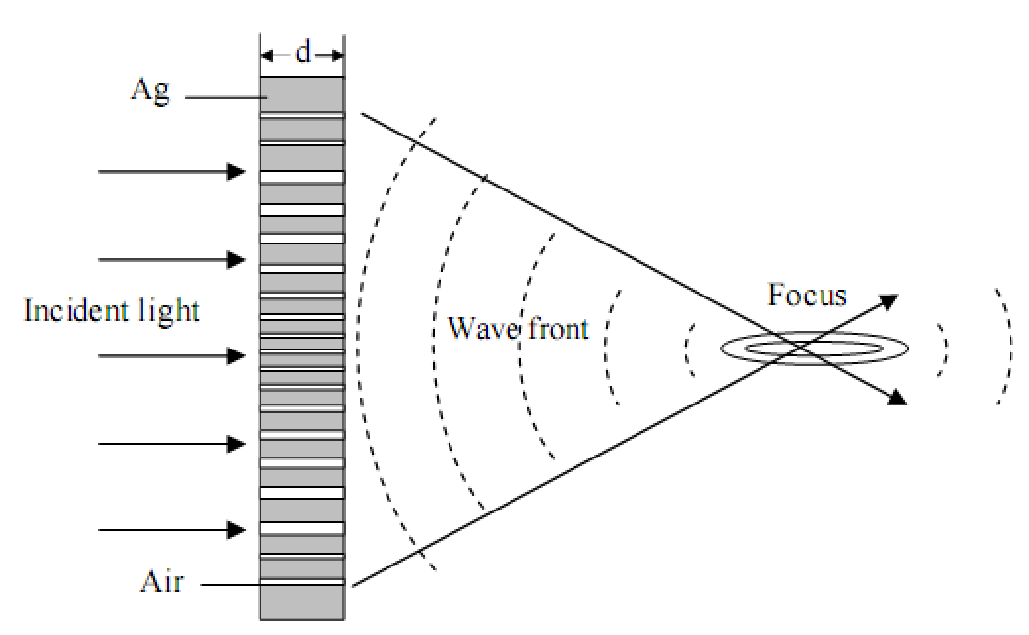 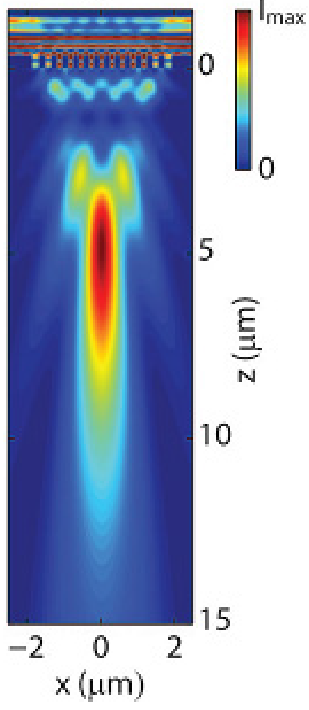 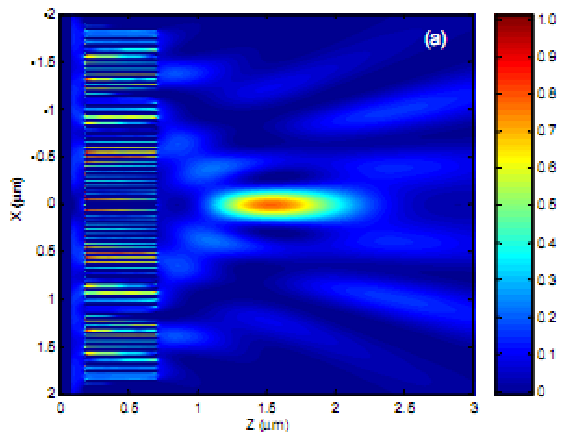 16
http://www.cs.huji.ac.il/~ulevy/facil.php
nanoplasmonic structures – concave gratings
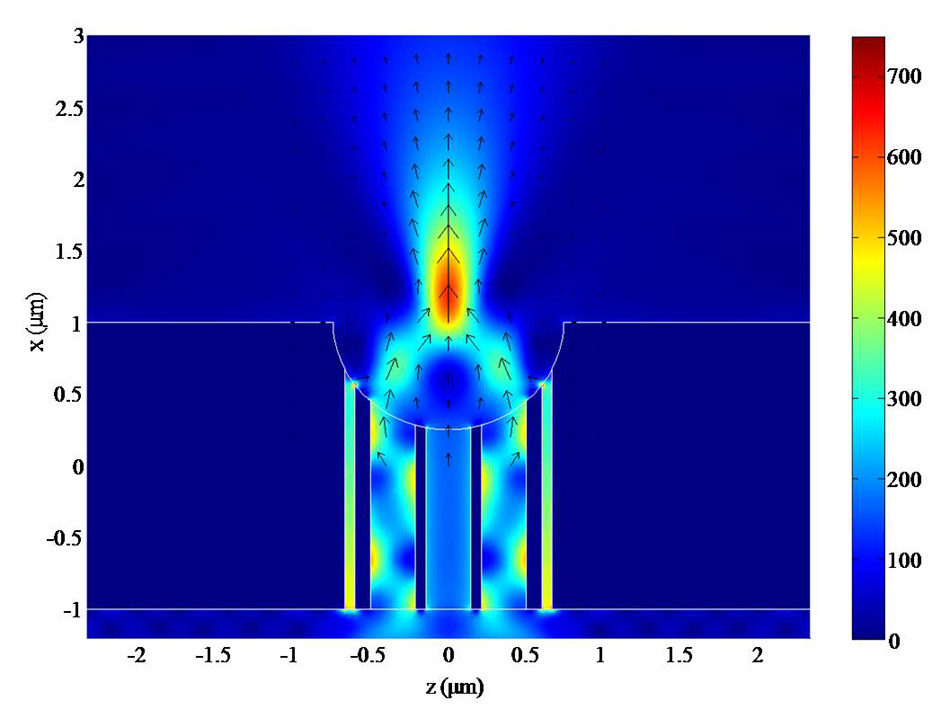 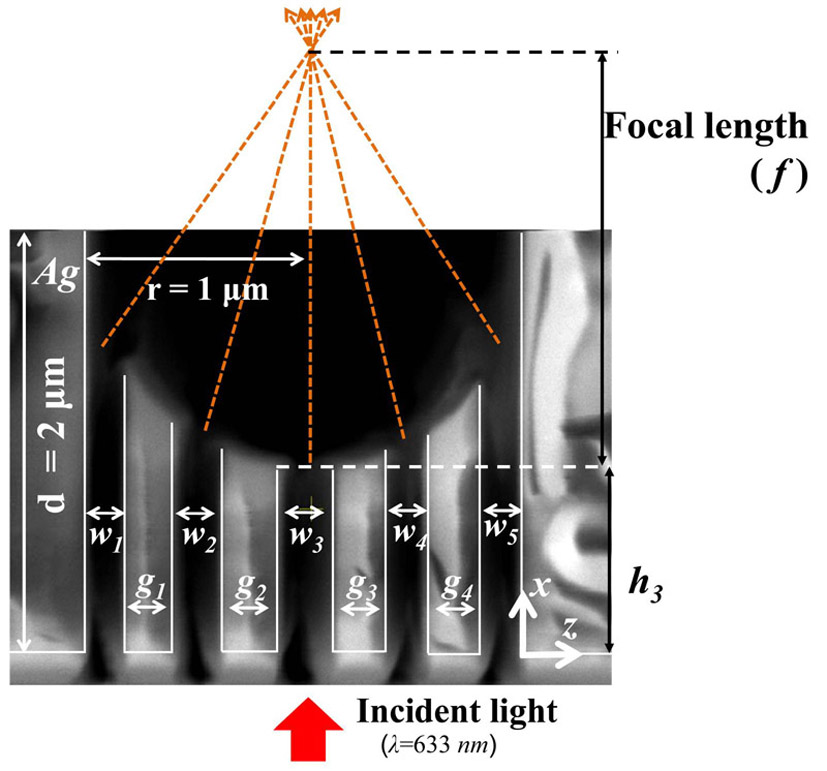 17
Byoungho Lee et.al. „Shaping and focusing light beams with plasmonics“
nanoplasmonic structures – concentric gratings
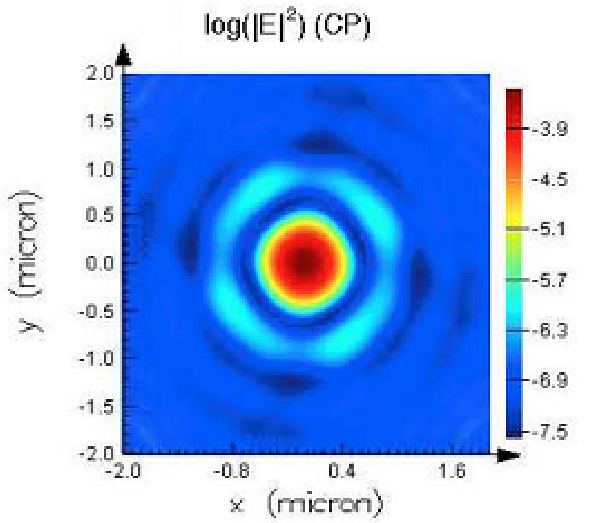 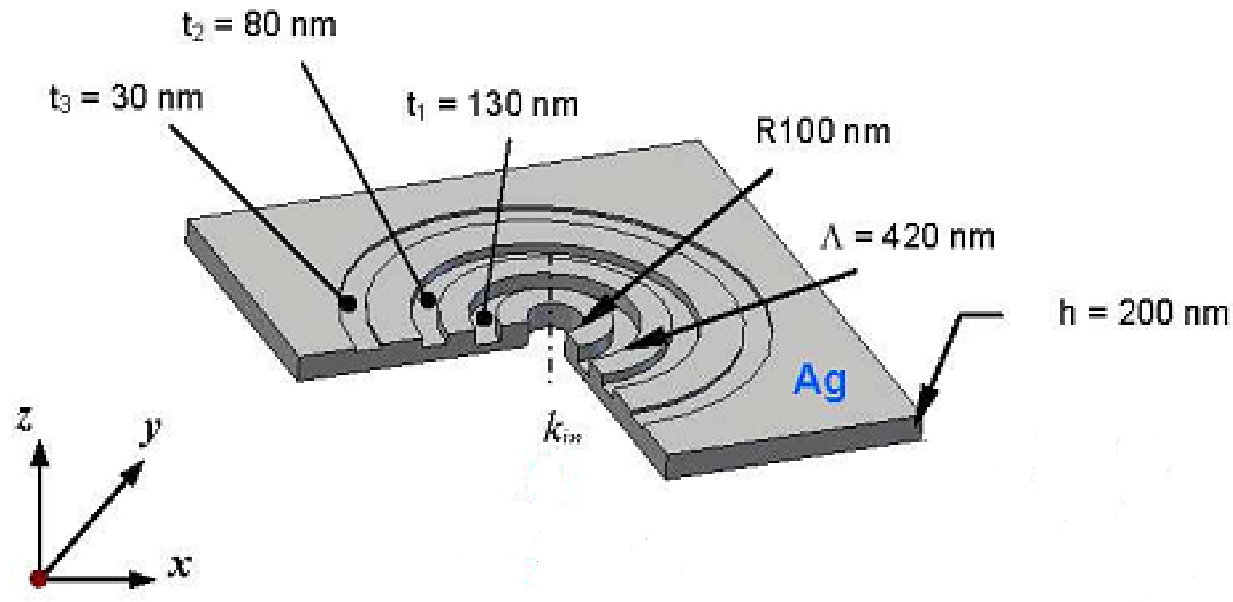 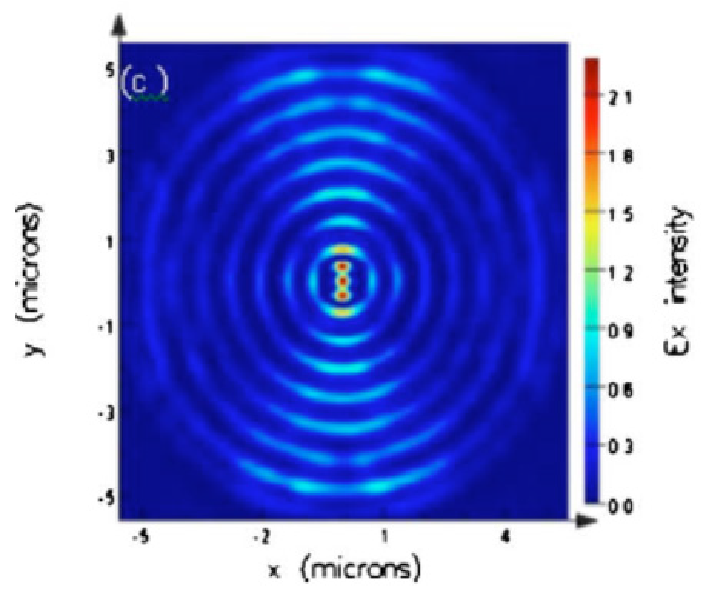 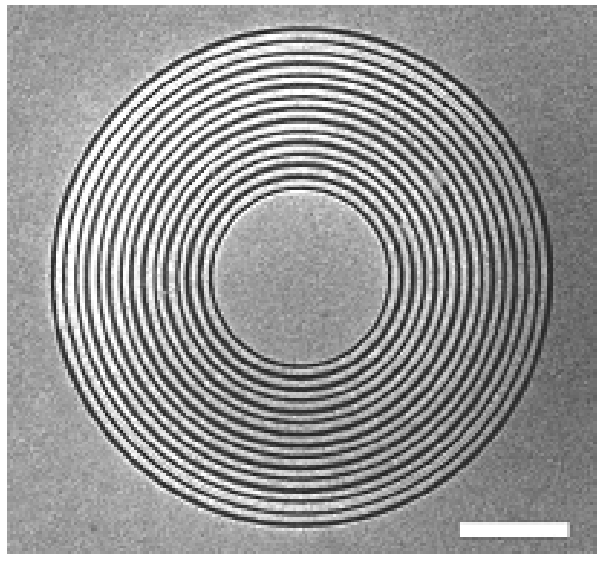 18
Yongqi Fu et. al. “Plasmonic Lenses”
nanoplasmonic structures – nanoholes
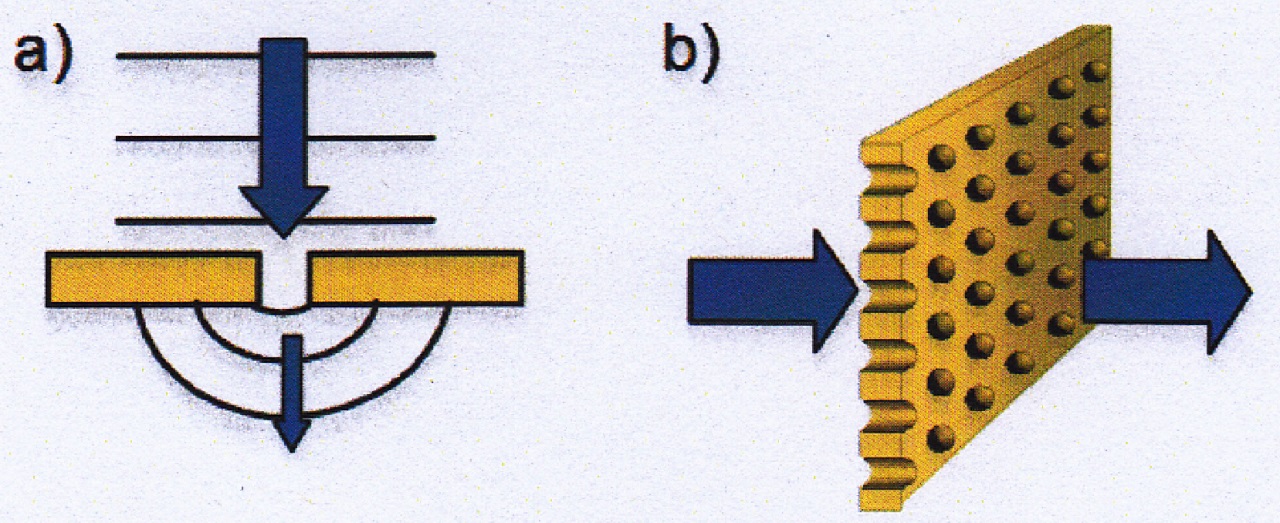 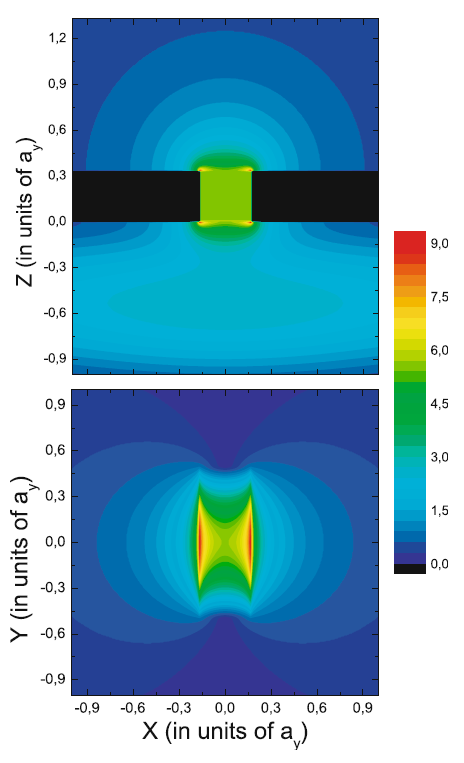 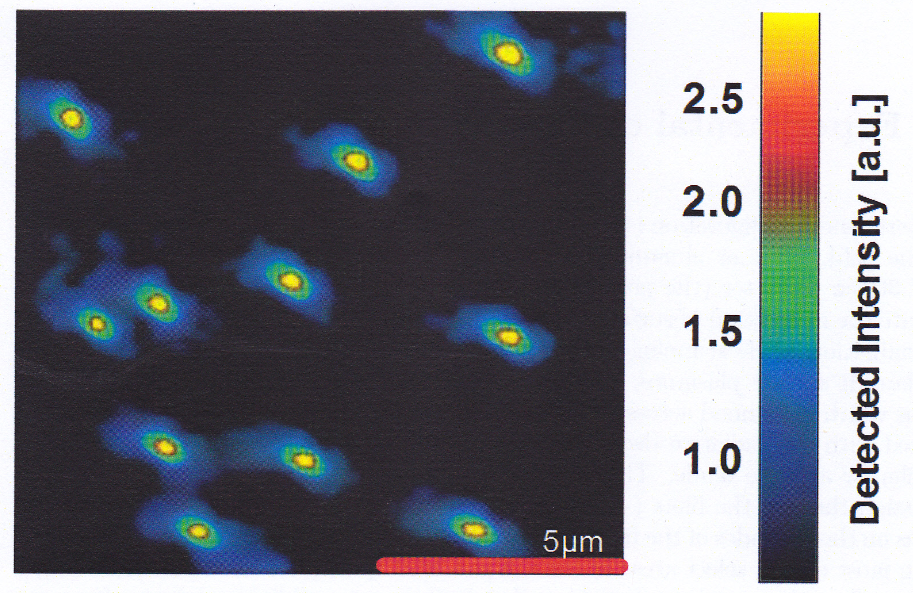 Carsten Sönnichsen “Plasmons in metal nanostructures”
Maier - Plasmonics
19
experimental applications
investigation of surfaces to find defects

identify density changes

molecular detectors
20
Thank you!
21